Bass Lines and Harmonic Structure
the nature of the lowest voice and its relation to harmonic structure
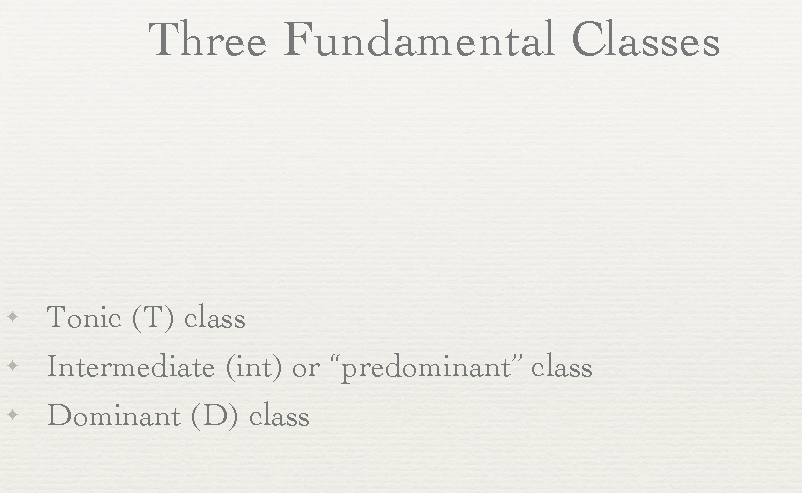 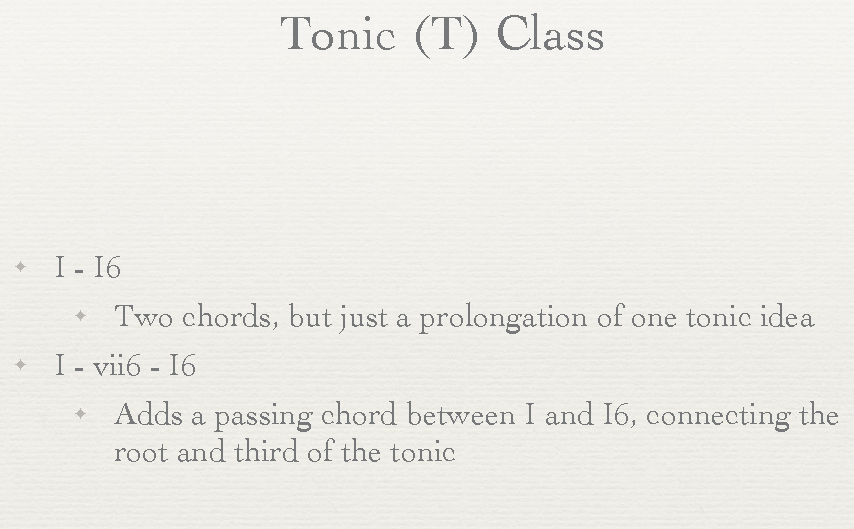 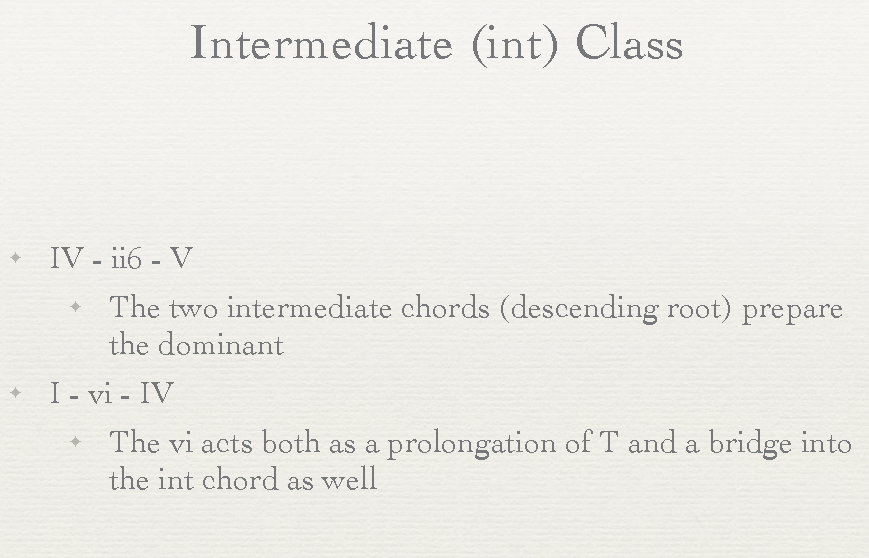 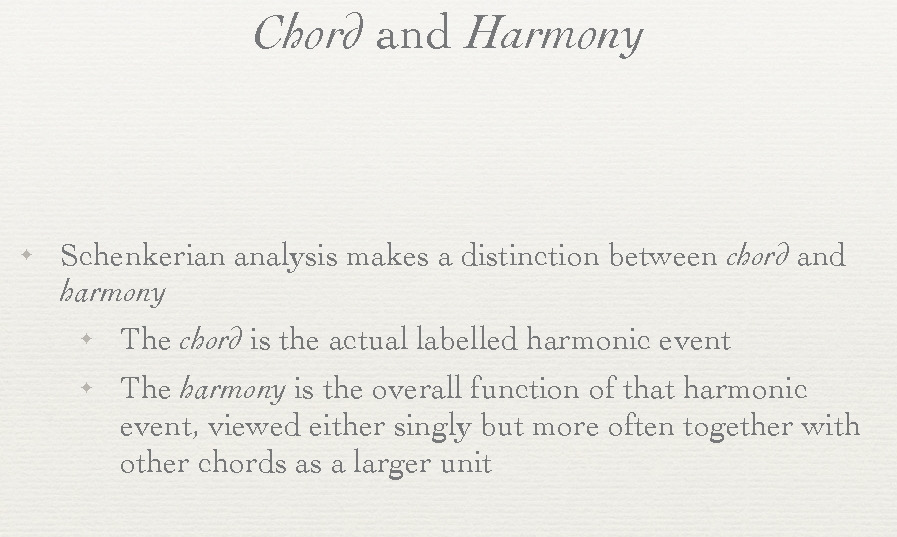 Mozart, Sonata K. 545, ii
The V4 3 on the 3rd beat provides harmonic variety, but it also serves to prolong the initial tonic harmony
Mozart, Sonata K. 545, ii
The bass line in the first two mm. outlines an upper neighbor tone
Mozart, Sonata K. 545, ii
The 64 chord in m. 3 is a neighboring 64 that prolongs the tonic
Mozart, Sonata K. 545, ii
The common-tone diminished seventh chord on the 3rd beat creates incomplete neighbor chords (contrapuntal chords)
The reduction here shows the neighboring functions of the V43, IV64 and common-tone diminished chords
It also analyzes the melody with stems and slurs
Mm. 5-6 display a continuation of the tonic prolongation
The neighboring V43 is repeated in m. 5
in m. 6, a motion from I through vi moves to I6—this is essentially the same motion as moving from I to I6
m. 7 shows intermediate harmony—a predominant function leading us to ...
A half cadence in m. 8 and the dominant
Reminder
The cadential 64 is just an intensified dominant
Reminder
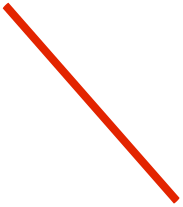 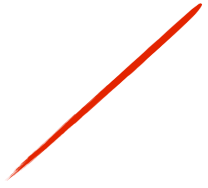 So don’t analyze it as a I64